Chili Pepper Collections
by Certified International
2024
Sweet & Spicy
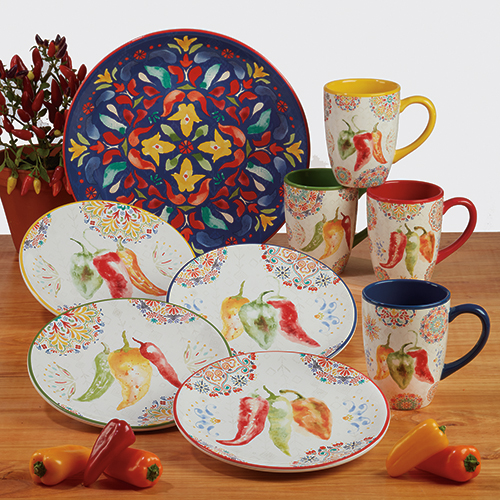 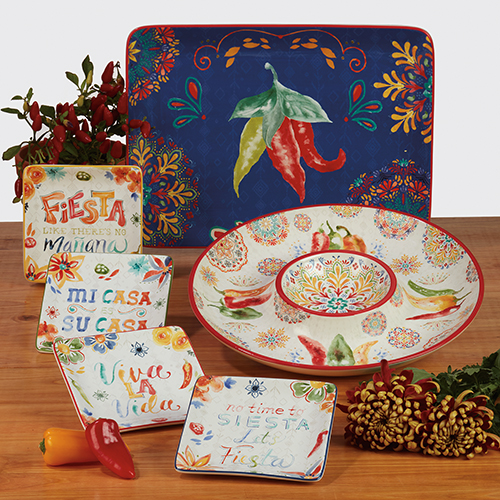 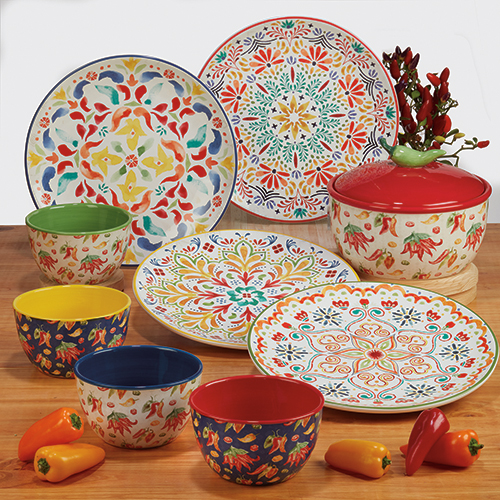 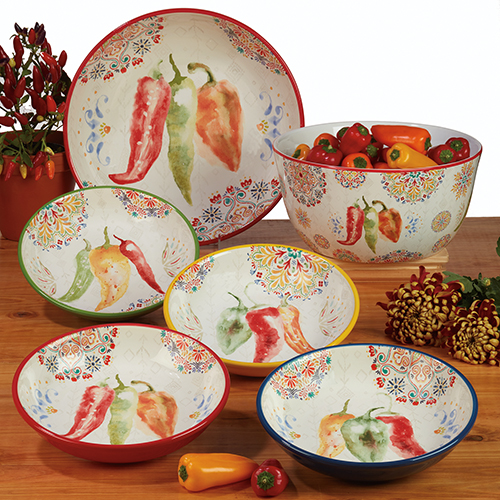 Red Hot (Melamine)
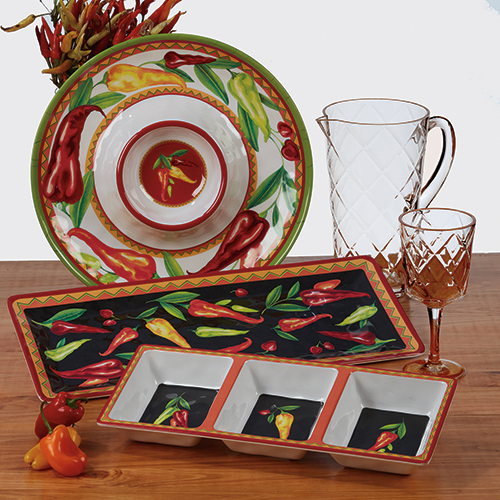 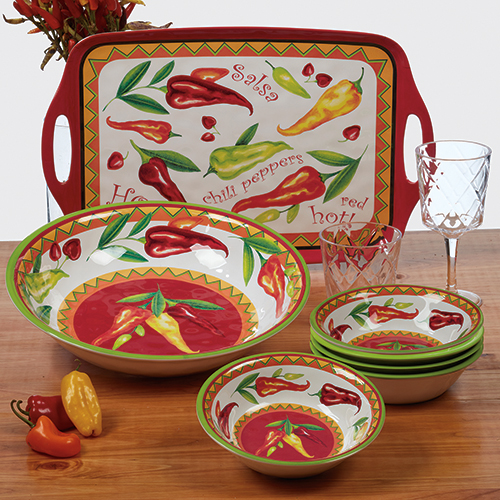 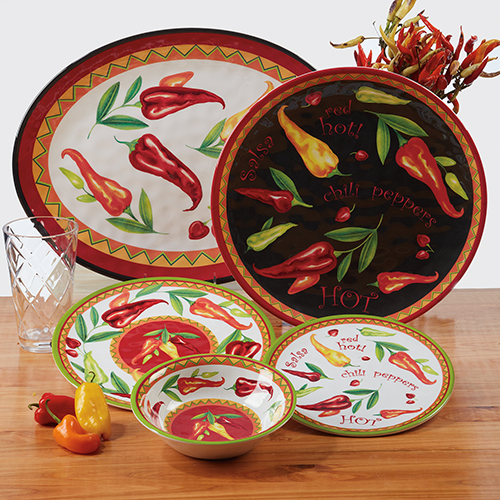 Sierra
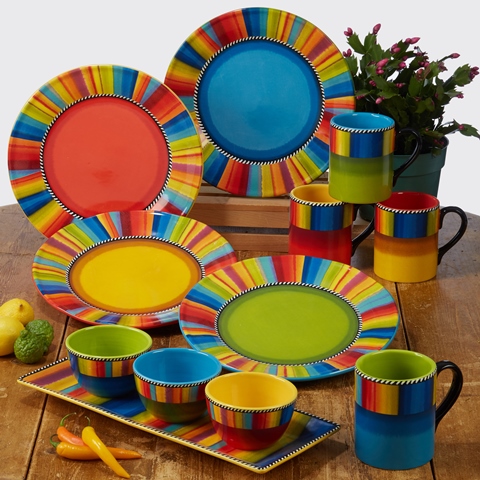 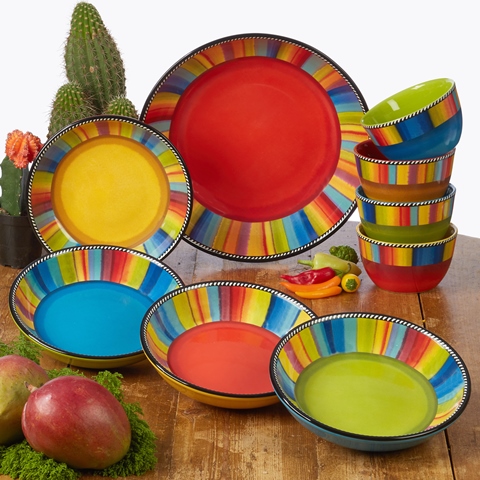 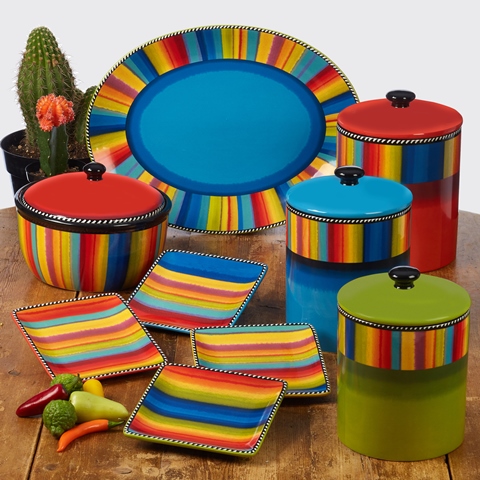 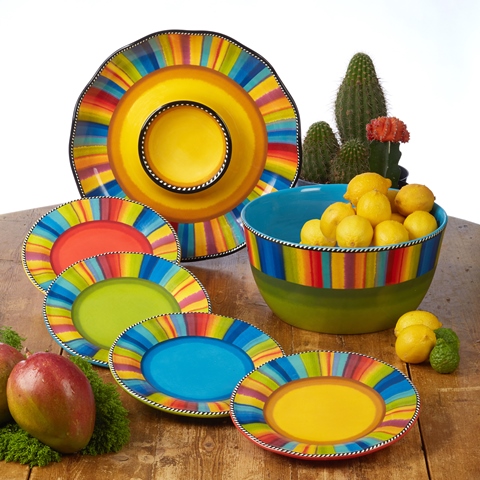 La Vida (two items)
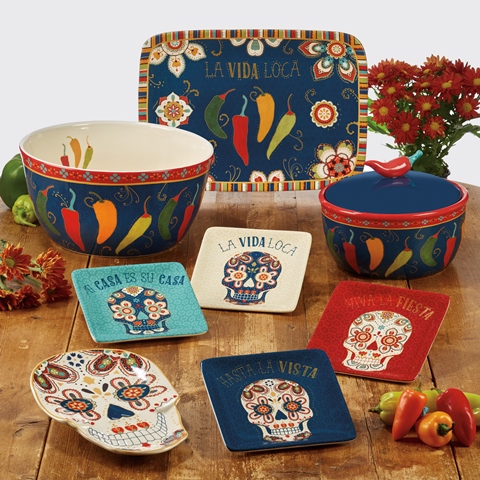 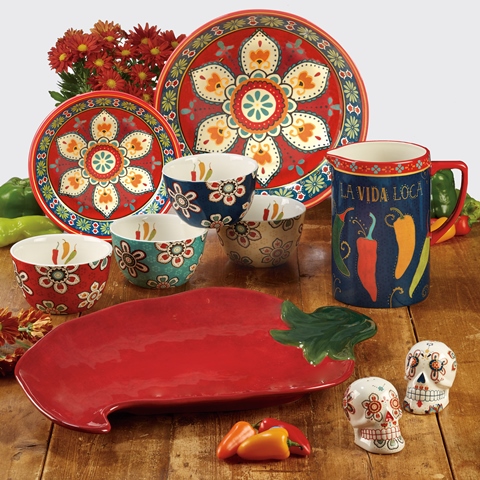 Spice Love
Use catalog, photos not available yet
Cactus Verde
Use catalog, photos not available yet